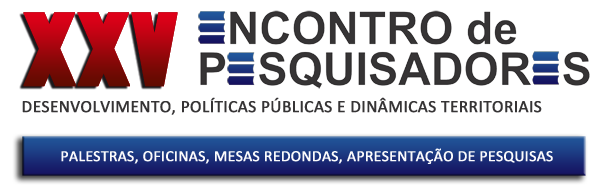 07 e 08 de Novembro de 2024
Título
Autores
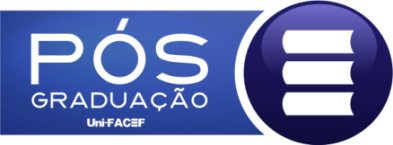 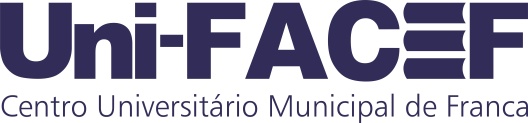